Women in AgricultureJenny McKerr
New Lanark
14th March 2018
Background ……
From Paisley
SAC Auchincruive graduate
Employed by Stoddarts
Married to Rocket
A Mum of three girls
A Rural Leader
A New entrant farmer 
Very lucky
Determined to make a difference
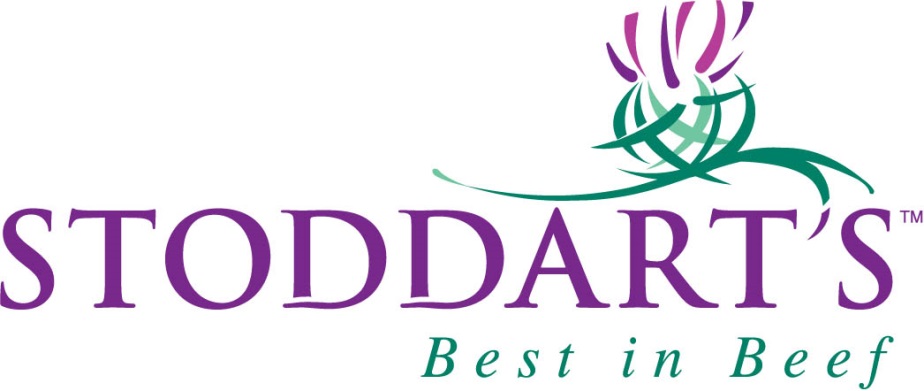 The Day Job
Group Operations Manager

3 factories
1000 cattle /wk
200 ops employees
Low margin, high throughput
Over 2000 farmer suppliers
Premium customers
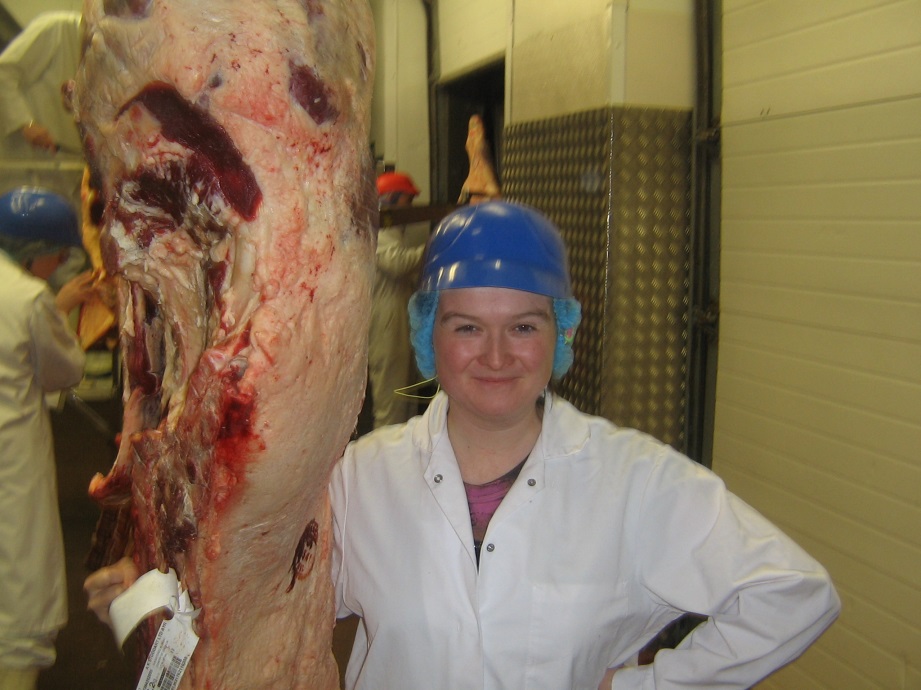 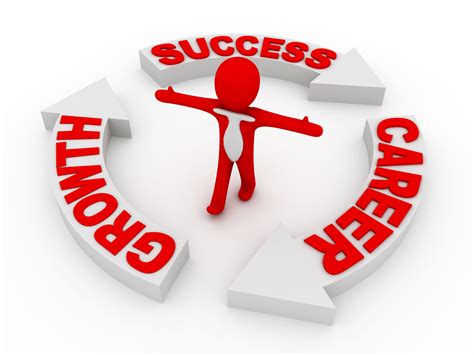 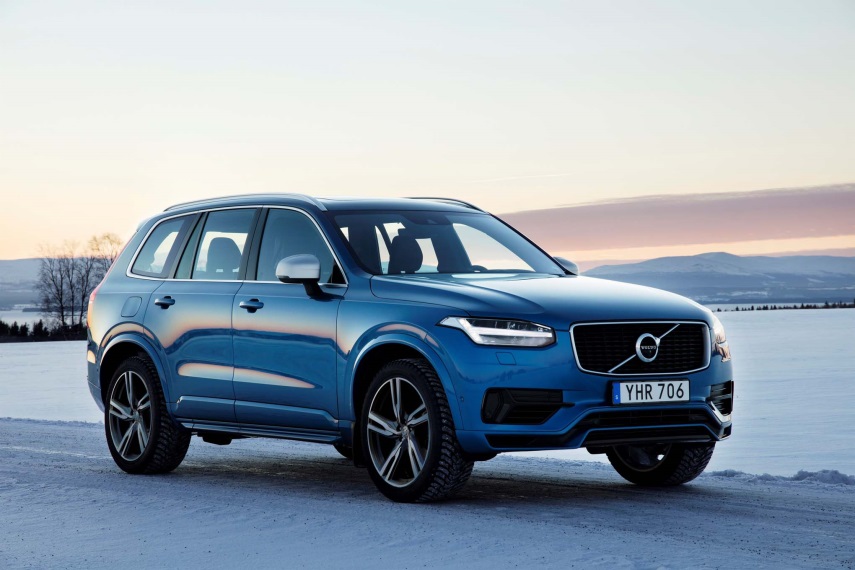 The Dream
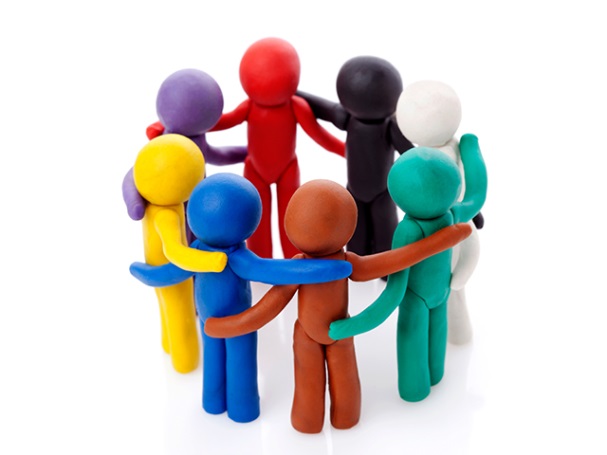 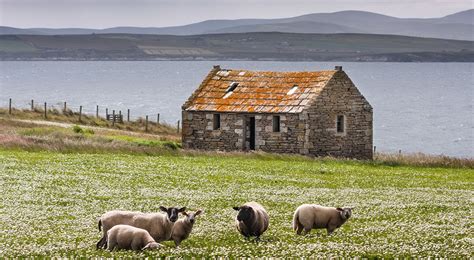 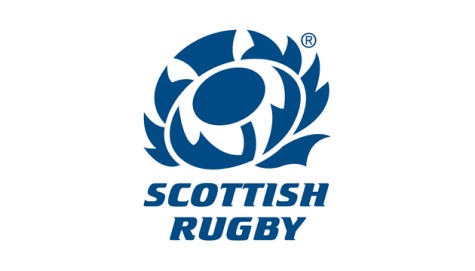 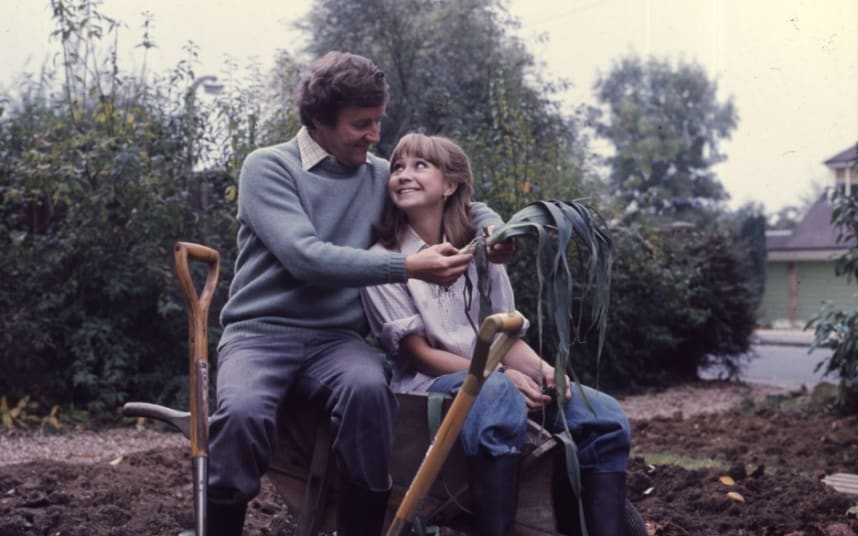 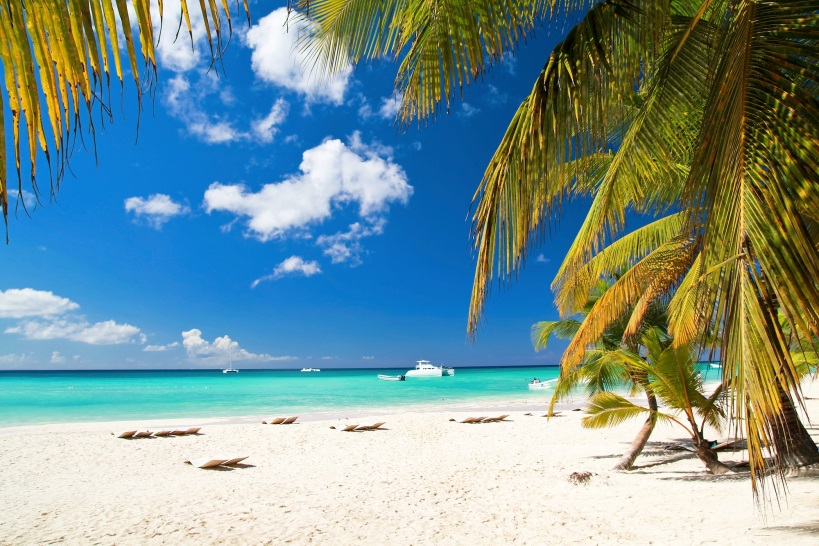 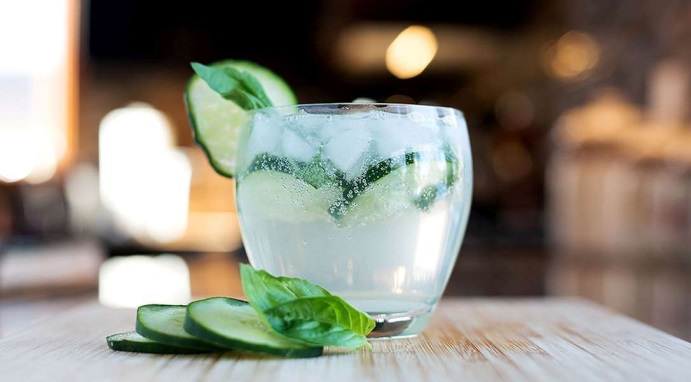 The Reality
We used a broker to help secure a commercial mortgage.
We took the maximum amount we could on personal loans and borrowed from family
Our new home came with a handbrake and a £800 pricetag.
Bought a farm by accident in Aug 2016 with no funds and 3 months to make it happen.
Our house sold in 3 days and we made ourselves homeless.
 I then found out I was in calf expecting our 3rd baby.
My employer of 10 years sold the company to private investors.
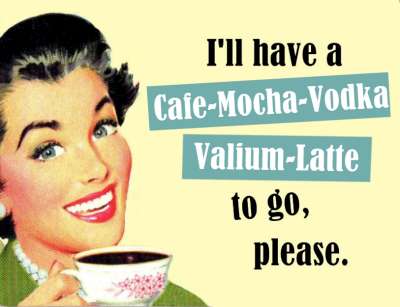 Forth Mains Farm
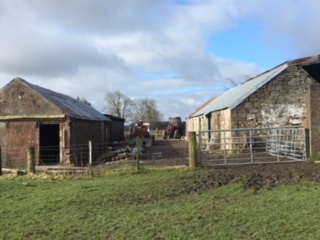 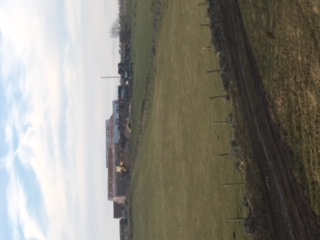 Nov 2016

44 acres owned
50 acres leased
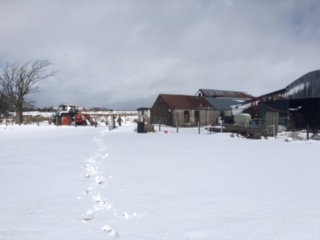 Built flock from 50 to 160 sheep
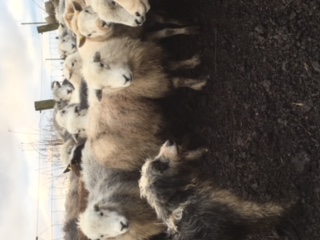 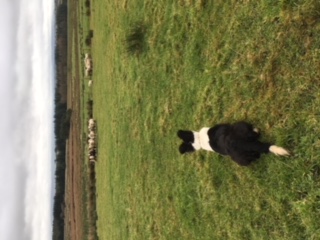 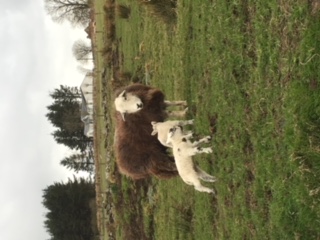 Started our Wagyu beef enterprise
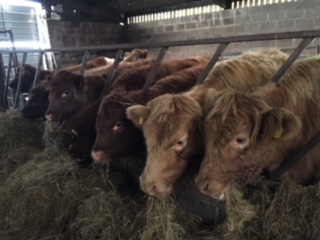 Farm Improvement
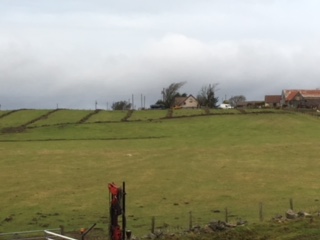 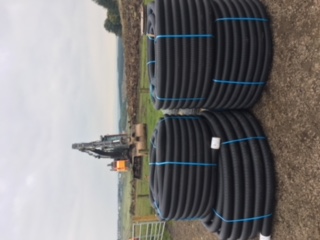 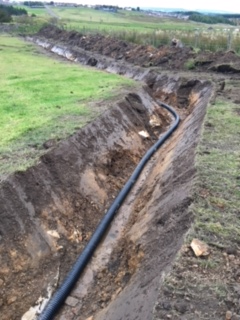 Planning Permission for House and Shed
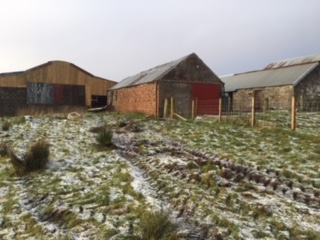 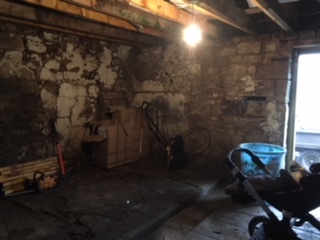 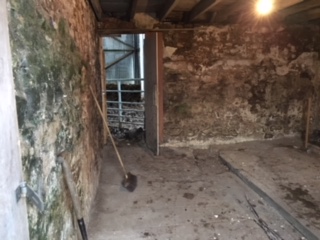 The Old Byre
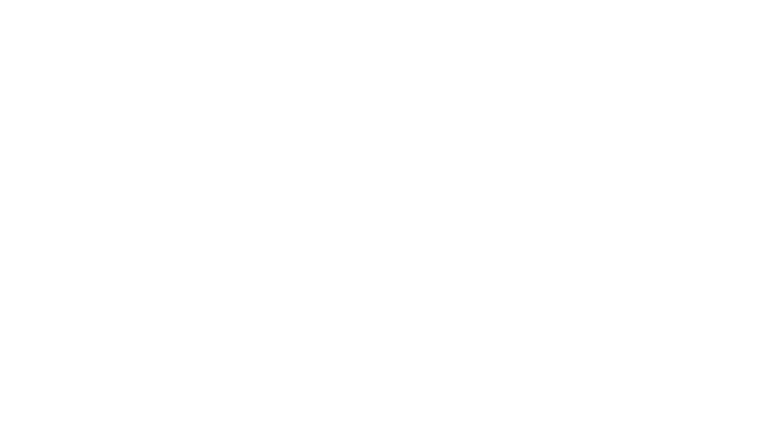 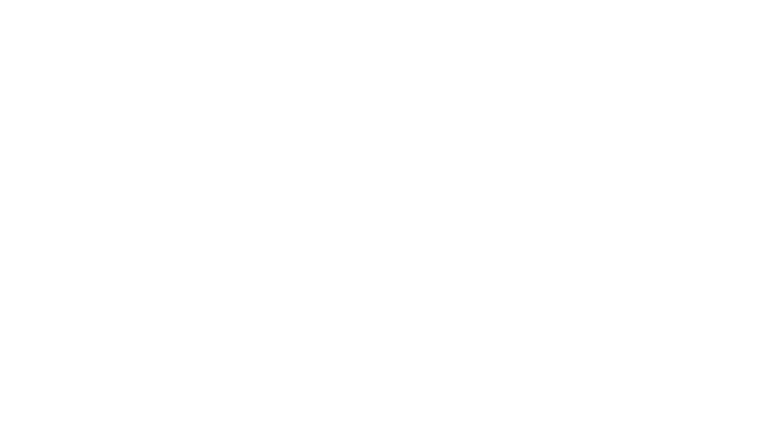 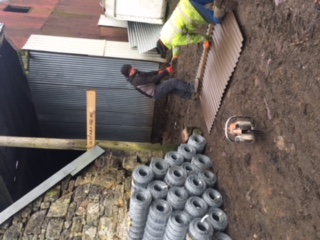 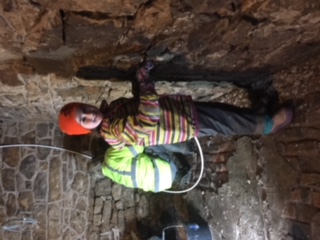 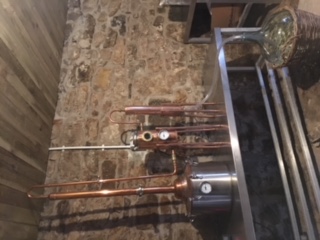 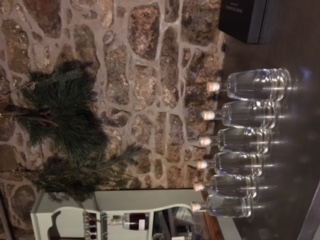 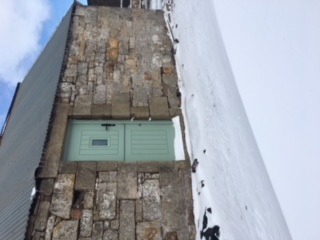 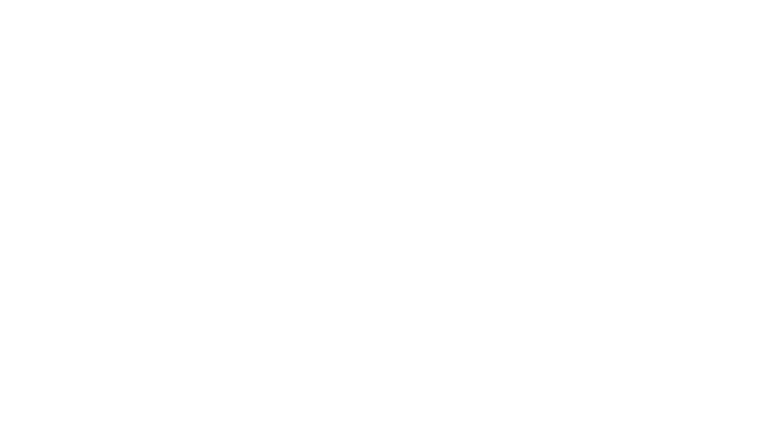 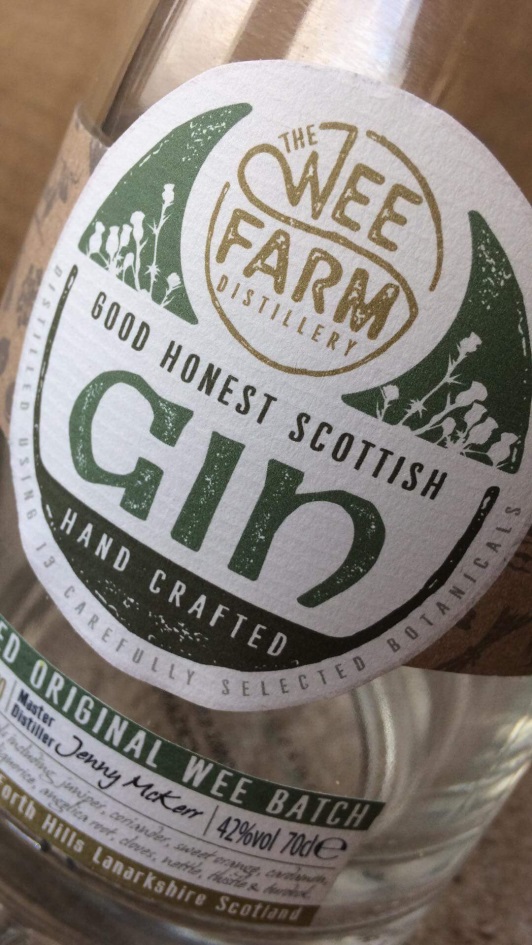 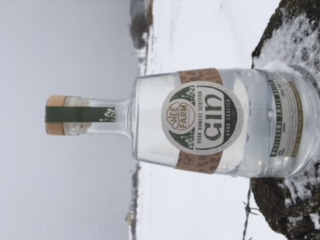 Continue to Learn ……………..
Take every opportunity to network, travel and learn

Rural Leader 2014
RASC South Africa Mission 2017
Nourish Scotland 2018
SAC New entrants programme 
ILMP Review
What next:
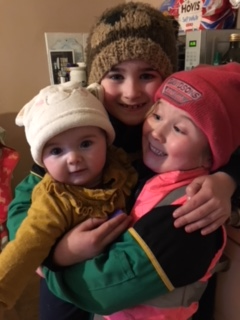 Farming, food and drink education 
Tourism (Distill and chill breaks)
Niche production (truffles)
Enterprises for the girls
Pay it forward
Enjoy it